249. Cristo Está Buscando Obreros
Cristo está buscando obreros hoy
Que quieran ir con Él;
¿quién dirá: “Señor, contigo voy,
Yo quiero serte fiel?”

Coro:
¡Oh! Señor, es mucha la labor,
Y obreros faltan ya;
Danos luz, ardiente fe y valor,
Y obreros siempre habrá.
2. Cristo quiere mensajeros hoy,
Que anuncien su verdad;
¿Quién dirá: “Señor, yo listo estoy,
Haré tu voluntad?”

Coro:
¡Oh! Señor, es mucha la labor,
Y obreros faltan ya;
Danos luz, ardiente fe y valor,
Y obreros siempre habrá.
3. Hay lugar si quieres trabajar
De Cristo en la labor;
Puedes de su gloria al mundo hablar,
De su bondad y amor.

Coro:
¡Oh! Señor, es mucha la labor,
Y obreros faltan ya;
Danos luz, ardiente fe y valor,
Y obreros siempre habrá.
4. ¿Vives ya salvado por Jesús,
Su amor conoces ya?
¡Habla pues, anuncia que en la luz
De Cristo vives ya!

Coro:
¡Oh! Señor, es mucha la labor,
Y obreros faltan ya;
Danos luz, ardiente fe y valor,
Y obreros siempre habrá.
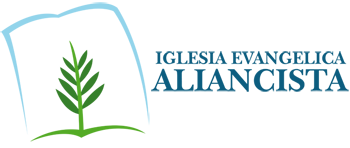